NOMBRE DEL PROGRAMA ACADÉMICO
Nombre coordinador/a programa
PROGRAMA:
Resolución de Registro Calificado
Resolución de Acreditación (si aplica)
3
LÍNEA DE TIEMPO DEL PROGRAMA
MISIÓN
5
VISIÓN
6
PERFIL DE FORMACIÓN
7
OBJETIVOS
8
OPERACIÓN DEL PROGRAMA
VERIFICAR
HACER
AJUSTAR
PLANIFICAR
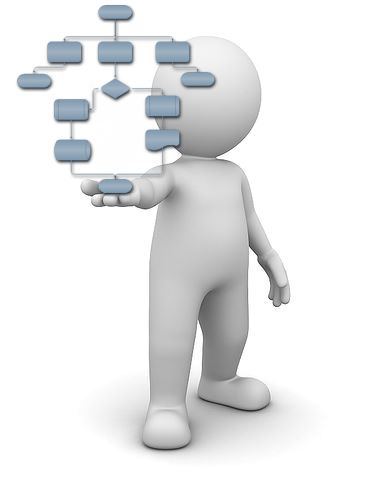 PLANEACIÓN
¿Qué, quién, cómo y cuándo hacerlo?
Se establecen los acontecimientos o acciones y el método para alcanzarlas
ENTRADAS
Son los elementos de insumo para las acciones que permiten  alcanzar el propósito establecido (principios, leyes, teorías, conceptos, fuentes y datos) .
SALIDAS
Son los resultados derivados de las actividades de PLANEAR (transformaciones que se pretenden y registros), y sirven de insumos para la entrada del HACER
Identificar y priorizar necesidades del entorno y avances disciplinares para el diseño de actualizaciones, renovaciones o transformaciones curriculares.
Definir requisitos y criterios de admisión al programa.
Planeación de recursos (asignación de salones, laboratorios, insumos, escenarios de práctica).
Organización y planeación de labor docente y designación de funciones administrativas.
Planeación del desarrollo profesoral.
Planeación de eventos académicos y actividades extra-curriculares, de investigación e interacción social.
Planeación de monitoreo, evaluación y seguimiento a las condiciones de calidad del programa.
Identificación de oportunidades de mejora en las evaluaciones docentes, de asignaturas y egresados.
Diseño de cronogramas para el desarrollo de asignaturas del plan de estudio.
Diseño de planes de práctica formativa.
Plan de actividades de investigación, innovación e interacción social.
Planeación del presupuesto.
Necesidades y potencialidades del entorno.
Normatividad Interna y Externa.
PDI-PEI.
Políticas y lineamientos Académicos. 
Calendarios Académicos.
Acuerdos del Consejo Académico y Superior.
Documento para Registro Calificado.
Resolución de aprobación del RC.
Convenios para prácticas formativas.
Oferta académica.
Informes de autoevaluación de programa e institucional.
Informes de visita de pares y de auditoría.
Planes de mejoramiento.
Acuerdos de reforma al currículo o planes de estudio.
PEP (proyecto educativo del programa).
Lineamientos y reglamentos de programa.
Resultados de las Pruebas Saber Pro.
Propuestas para actualización, renovación o transformación curricular y del PEP en general.
Criterios de admisión.
Labor docente y resoluciones de designación de funciones administrativas.
Plan de desarrollo profesoral.
Plan de eventos académicos y actividades extra-curriculares, de investigación e interacción social.
Plan de autoevaluación de condiciones de calidad.
Plan de mejora de evaluaciones docentes y asignaturas.
Cronogramas de asignaturas o cursos de la oferta académica.
Planes de práctica.
Plan de actividades de actividades de clase, proyectos de investigación, semilleros de investigación.
PLANTA PROFESORAL
11
DETALLES DE LA PLANEACIÓN DE LA LABOR DOCENTE
12
POBLACIÓN DE ESTUDIANTES
13
ADMISIÓN DE ESTUDIANTES
14
ESTRATEGIAS DE APRENDIZAJE
15
CRITERIOS DE EVALUACIÓN
16
INVESTIGACIÓN
GRUPOS Y PROYECTOS
17
INVESTIGACIÓN
Semilleros
18
INFRAESTRUCTURA
BIOSEGURIDAD
ORGANIZACIÓN DE LA INFORMACIÓN
21
CRITERIOS DE SEGUIMIENTO

INDICADORES
AVANCE DE LAS ACCIONES
EFICACIA DE LAS ACCIONES
22
DESARROLO
Descripción de las actividades desarrolladas con indicadores y responsables.
ENTRADAS
Se pueden tomar las salidas del PLANEAR
SALIDAS
Son los resultados del HACER y que pasan como entradas del VERIFICAR.
Desarrollar el Plan de Acción del Departamento.
Definición y aprobación de modificaciones, actualizaciones, renovaciones o transformaciones curriculares.
Desarrollo de asignaturas, cursos, laboratorios, prácticas, evaluaciones.
Ejecución de funciones administrativas.
Capacitación a docentes.
Seminarios, congresos, encuentros, foros, cursos, talleres.
Participación en programas de recreación, culturales y deportivos.
Autoevaluación de condiciones de calidad del programa.
Desarrollo de estrategias metodológicas y pedagógicas para la buena calidad de los programas.
Ejecutar el presupuesto.
Revisar los requisitos de los estudiantes para grado.
Desarrollo de las actividades de investigación, innovación e interacción social
Propuestas de actualización, renovación o transformación curricular. PEP
Criterios de admisión.
Labor docente y resoluciones de designación de funciones administrativas.
Plan de desarrollo profesoral.
Plan de eventos académicos y actividades extra-curriculares, de investigación e interacción social.
Plan de autoevaluación de condiciones de calidad.
Plan de mejora de evaluaciones docentes y asignaturas.
Cronogramas de asignaturas o cursos de la oferta académica.
Planes de práctica.
Evidencias de las actividades del plan de acción del Departamento.
Actas de comité de programa, Consejo de facultad o superior de análisis de modificaciones, actualizaciones, renovaciones o transformaciones curriculares.
Actos administrativos de aprobación de modificaciones, actualizaciones, renovaciones o transformaciones curriculares. Acuerdos de Reformas Curriculares.
Registro de actividades, de notas y faltas en SIMCA.
Informes de gestión, actas, y comunicaciones escritas.
Certificados de capacitación.
Informe de la ejecución de eventos académicos, actividades extra-curriculares, de investigación e interacción social.
Informe de autoevaluación.
Planes de mejora.
Informes de las actividades de investigación, innovación e interacción social.
ANÁLISIS DE LAS ACTIVIDADES DE CLASE(FORTALEZAS Y OPORTUNIDADES)
24
ACTIVIDADES DE INVESTIGACIÓN
25
CAPACITACIÓN DOCENTE
26
EVENTOS
27
VERIFICACIÓN
Acciones para la evaluación del desempeño y conformidad con base en los indicadores.
Cumplimiento del Plan de Acción del Programa
Monitoreo, evaluación y seguimiento a los planes de estudios y PEP a través del registro actualizado y completo del módulo de desarrollo de actividades en SIMCA.
Incorporación de los elementos de capacitación y formación docente en el desarrollo de las asignaturas y cursos.
Monitoreo, evaluación y seguimiento a los eventos académicos, actividades extra-curriculares y de investigación.
Producción académica docente y de semilleros.
Cumplimiento de compromisos Plan de mejoramiento
Monitoreo de condiciones de calidad de los programas.
Resultados pruebas saber
Desempeño académico de estudiantes (Alertas tempranas, Monitoreo, evaluación y seguimiento a los casos de deserción, retiro y repitencia).
Evaluación docente
Análisis de cumplimiento de los requisitos para obtener el título profesional.
Cumplimiento de la labor docente.
Cumplimiento de requisitos para reformas curriculares y comisiones académicas, de estudios y sabáticos.
.Usabilidad de recursos bibliográficos.
Cumplimiento de trámites de los estudiantes: homologaciones, supletorios, evaluaciones de trabajos de grado, entre otros.
ENTRADAS
Se pueden tomar las salidas del HACER
SALIDAS
Son los resultados del VERIFICAR y que pasan como entradas del AJUSTAR.
Evidencias de las actividades del plan de acción del programa
Actas de comité de programa, consejo de facultad o superior de análisis de modificaciones, actualizaciones, renovaciones o transformaciones curriculares. 
Actos administrativos de aprobación de modificaciones, actualizaciones, renovaciones o transformaciones curriculares. Acuerdos de Reformas Curriculares.
Registro de actividades, de notas y faltas en SIMCA.
Informes de gestión, actas, y comunicaciones escritas.
Certificados de capacitación.
Informe de la ejecución de eventos académicos, actividades extra-curriculares, de investigación e interacción social.
Informe de autoevaluación. Planes de mejora.
Informes de las actividades de investigación, innovación e interacción social.
Informe de Gestión y autoevaluación del programa.
Planes de mejoramiento con evidencias de resultados.
Actas de reunión de comité de programa, de investigación, curricular, de profesores, de estudiantes, de egresados.
Publicación de la producción académica.
Registro de actividades de clase en el módulo de desarrollo de actividades en SIMCA.
Listas de asistencia a eventos y actividades.
Informes de asignatura.
Análisis de las evaluaciones docentes.
Paz y salvos académicos.
Informes de actividades de investigación e interacción social.
Resoluciones 
Informes de evaluaciones de trabajos de grado.
EVALUACIÓN DE ESTUDIANTES(SE PUEDE INCLUIR RESULTADOS SABER PRO)
ALERTAS TEMPRANASDESERCIÓN Y PERMANENCIA
EVALUACIÓN DOCENTE
APORTES DEL ENCUENTRO DE EGRESADOS
EVALUACIÓN DE ACTIVIDADES

INDICADORES
AVANCE DE LAS ACCIONES
EFICACIA DE LAS ACCIONES
AJUSTES
¿Qué, cómo y cuándo hacerlo?
Se establecen las acciones para introducir modificaciones a lo planeado y el método para alcanzarlas
ENTRADAS
Se pueden tomar las salidas del VERIFICAR.
SALIDA CONFORME
Son los resultados de las actividades de AJUSTAR que cumplen los requisitos a satisfacción con evidencias de mejora
Ajuste en Actividades con baja ejecución o sin ejecutar en del plan de gestión del programa. 
Acciones en desarrollo o pendientes por iniciar de los planes de mejoramiento.
Autos, recomendaciones o negación de registros calificados o certificaciones de calidad.
Publicación de producción académica en revistas indexadas y clasificación de grupos.
Análisis del registro de actividades en el módulo de desarrollo de actividades en SIMCA.
Modificación de Actos administrativos.
Informe de Gestión del Programa.
Planes de mejoramiento con evidencias de resultados.
Informes de Autoevaluación de Programas.
Actas de reunión de comité de programa, de investigación, curricular, de profesores, de estudiantes, de egresados.
Publicación de la producción académica.
Registro de innovaciones Educativas en el módulo de desarrollo de actividades en SIMCA.
Listas de asistencia a eventos y actividades.
Informes de asignatura.
Análisis de las evaluaciones docentes.
Paz y salvos académicos.
Informes de actividades de no docencia.
Resoluciones 
Informes de evaluaciones de trabajos de grado.
Plan de actividades ajustado.
Cierre de oportunidades de mejora.
Resolución de RRC, RC, RAAC.
Clasificación de grupos de investigación.
Ajuste de microcurrículos
Iniciativas de reforma curricular
Publicación en revistas indexadas.
Registros de actividades en SIMCA.
Solicitudes.
Actos administrativos nuevos o modificados.
REFORMAS CURRICULARES
35
PERCEPCIÓN DE ESTUDIANTES
36
ACCIONES INSATISFECHAS 
Resultados de las actividades que NO cumplen los requisitos establecidos 
Se derivan de las debilidades identificadas en la  autoevaluación, la auditoría interna, visita de pares o PQR
RIESGOS
PROCESO DE AUTOEVALUACIÓN
Ponderación  de Factores y Resultado
97.7
A
39
PROCESO DE AUTOEVALUACIÓN
ESCALA DE CALIFICACIÓN
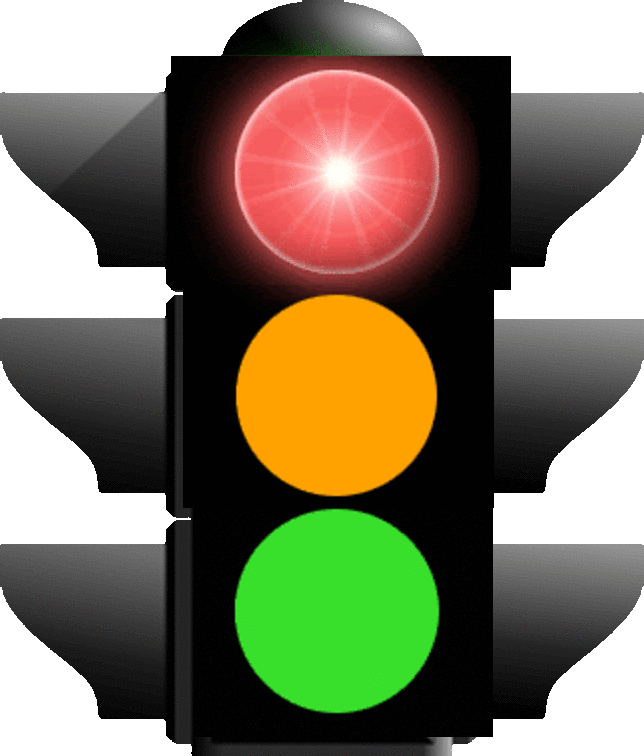 00.0 a 19.9      OPORTUNIDAD DE MEJORA PRIORITARIA
20.0 a 49.9     OPORTUNIDAD DE MEJORA BÁSICA
90.0 a 100.     FORTALEZA
Fuente: Centro de Gestión de la Calidad y la Acreditación Institucional, 2019
40
PLAN DE MEJORA
CONTROL DE CAMBIOS
PLANTILLA GUÍA ISO PARA PROGRAMAS ACADÉMICOS
VERSIÓN 1

REVISADO POR: CLARA INÉS TOBAR TENJO
PROFESIONAL UNIVERSITARIO
CENTRO DE GESTIÓN DE CALIDAD Y ACREDITACIÓN INSTITUCIONAL
FECHA: 25/01/2023

APROBADO POR: MIGUEL HUGO CORCHUELO MORA
DIRECTOR
CENTRO DE GESTIÓN DE CALIDAD Y ACREDITACIÓN INSTITUCIONAL
FECHA: 25/01/2023

CAMBIOS REALIZADOS: USO DE LA PLANTILLA VIGENTE INSTITUCIONAL

NOTA: SE PREVEE EL USO DE ESTE DOCUMENTO 15 DÍAS DESPÚES DE SU APROBACIÓN.